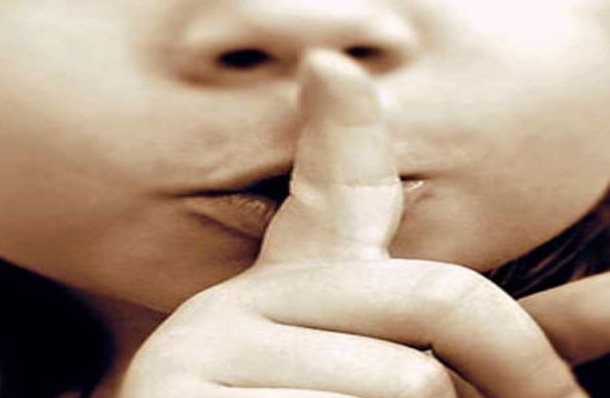 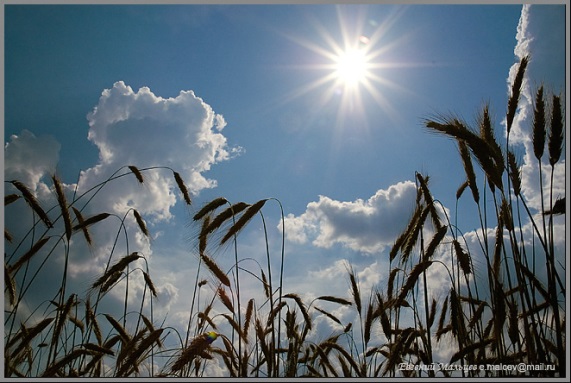 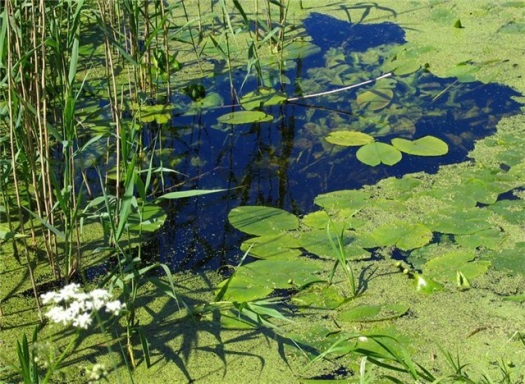 в полдень
у болота
тихий
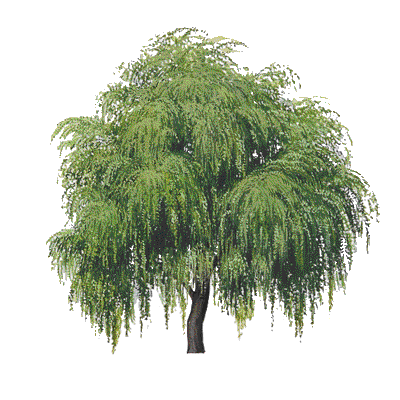 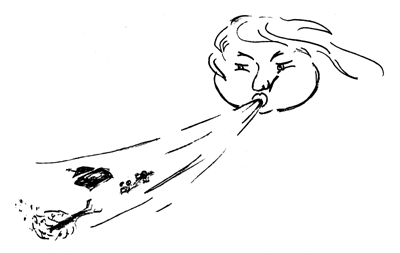 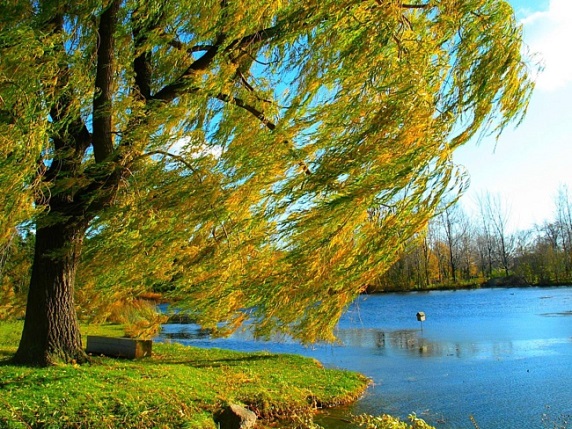 шелестят
ивы
нежно
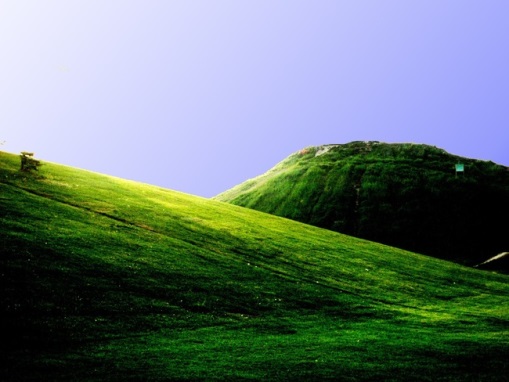 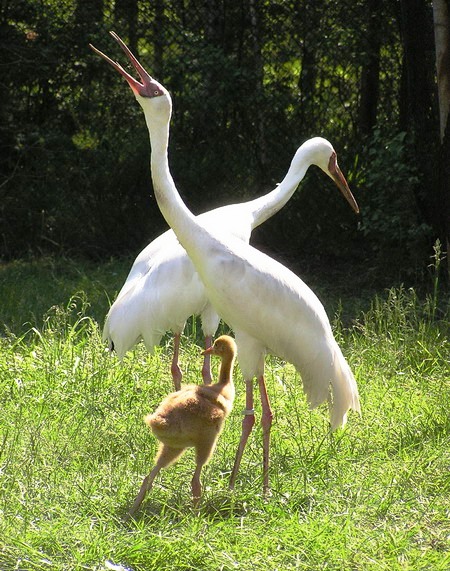 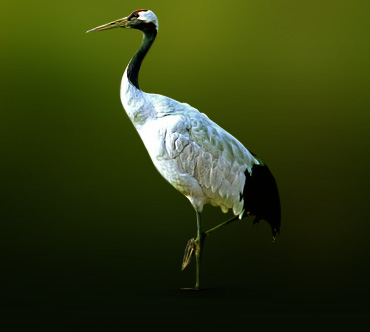 обучает журавлят
на пригорке
журавлиха
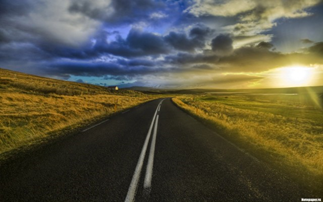 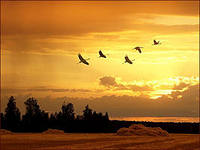 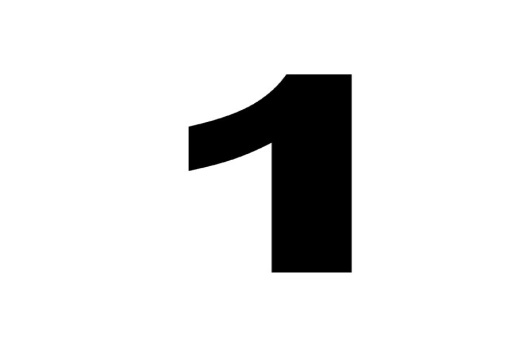 трудный путь для журавлят
расстояния большие
в первый раз
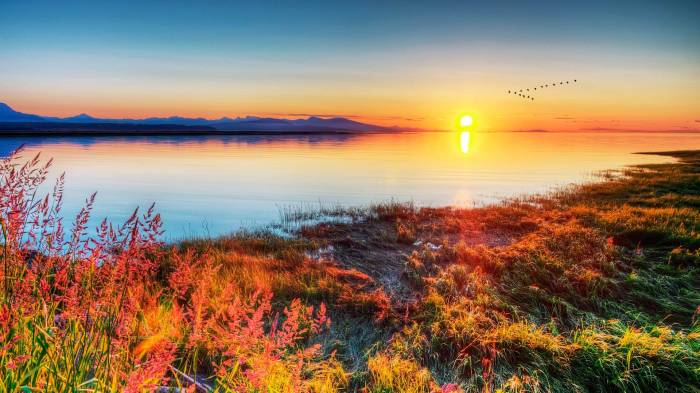 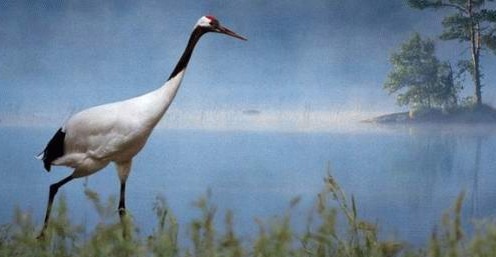 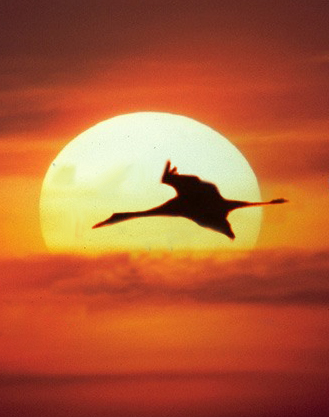 в края чужие
журавлята
полетят